КОМПОЗИЦИЈА( објекти како членки на класа)
Композиција е ситуација во која една класа има за членки објекти од друга класа.
(пример: фотоапарат и плејер како објекти од две различни класи   се вградени во друг објект од друга класа - сматр телефон )

     За да се иницијализира објект од една класа  кој е податочна членка на друга класа   се користи така наречена  листа од членски иницијализатори.
Задача1. Дефинирај  2 класи : data и  vraboten. Од класата data   да се декларираат два објекти: дата_на_раганје и дата_на _вработуванје кои ќе  бидат податочни членки на класта vraboten. Од класата vraboten да се декларира еден објект директор кој ќе биде иницијализиран со име, презиме, дата_на _раганје и дата_на _вработуванје.    Во главната програма да се обпечатат податоци за директорот.
Калса  data                       data. h
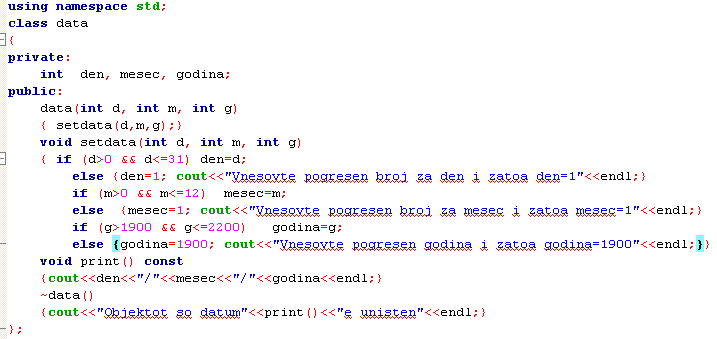 Калса  vraboten                      vraboten. h
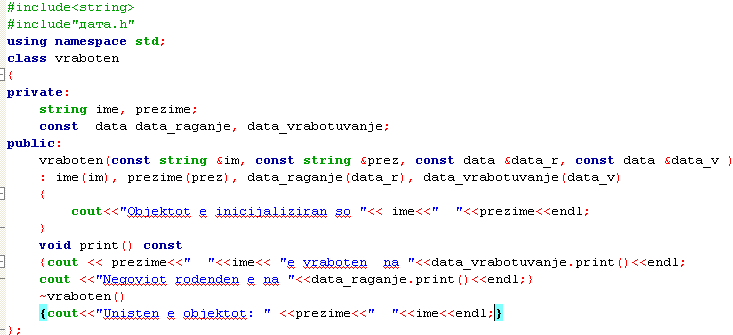 Glavna programa        program.cpp
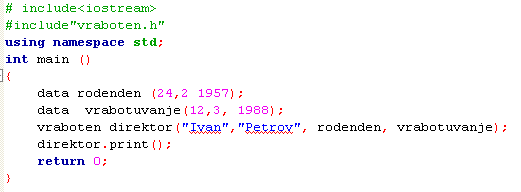